Planar Graphs
prepared and Instructed by
 Shmuel Wimer
Eng. Faculty, Bar-Ilan University
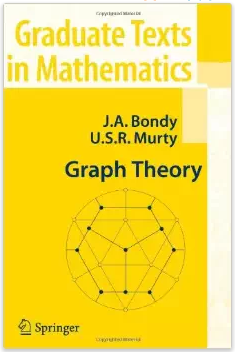 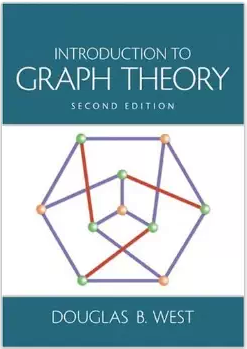 June 2020
Planar Graphs
1
June 2020
Planar Graphs
2
Proof. (hand waving) If end vertices of edges interleave along outer cycle, they must be drown inside and outside the cycle to avoid crossing.
June 2020
Planar Graphs
3
A stereographic projection on a sphere turns it into finite face.
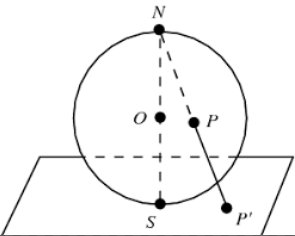 June 2020
Planar Graphs
4
Dual Graphs
June 2020
Planar Graphs
5
June 2020
Planar Graphs
6
June 2020
Planar Graphs
7
June 2020
Planar Graphs
8
June 2020
Planar Graphs
9
June 2020
Planar Graphs
10
June 2020
Planar Graphs
11
June 2020
Planar Graphs
12
Euler’s Formula (1752)
June 2020
Planar Graphs
13
June 2020
Planar Graphs
14
June 2020
Planar Graphs
15
June 2020
Planar Graphs
16
June 2020
Planar Graphs
17
Preparations for Kuratowski Theorem
June 2020
Planar Graphs
18
June 2020
Planar Graphs
19
June 2020
Planar Graphs
20
June 2020
Planar Graphs
21
June 2020
Planar Graphs
22
June 2020
Planar Graphs
23
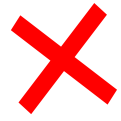 June 2020
Planar Graphs
24
June 2020
Planar Graphs
25
June 2020
Planar Graphs
26
June 2020
Planar Graphs
27
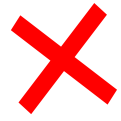 June 2020
Planar Graphs
28
Convex Embeddings
June 2020
Planar Graphs
29
June 2020
Planar Graphs
30
June 2020
Planar Graphs
31
June 2020
Planar Graphs
32
June 2020
Planar Graphs
33
June 2020
Planar Graphs
34
June 2020
Planar Graphs
35
Convex (Tutte) Embeddings is a straight-line plane embedding where the outer face is a convex polygon, and every inner vertex is positioned at the average of its neighbors.
Tutte proved that given the outer face, the position of the inner vertices is unique, the solution implies crossing-free embedding, and the inner faces are convex.
June 2020
Planar Graphs
36
June 2020
Planar Graphs
37
June 2020
Planar Graphs
38
June 2020
Planar Graphs
39
June 2020
Planar Graphs
40
June 2020
Planar Graphs
41
Module b
Module c
Module e
Floorplans and Planar Graphs
I/O Pads
Floorplan
Module a
Block c
Block a
VDD
GND
Chip Planning
Block d
Block Pins
Blockb
Module d
Block e
Supply Network
June 2020
Planar Graphs
42
From Floorplan to Placement
Smallest, most compacted layout
floorplan
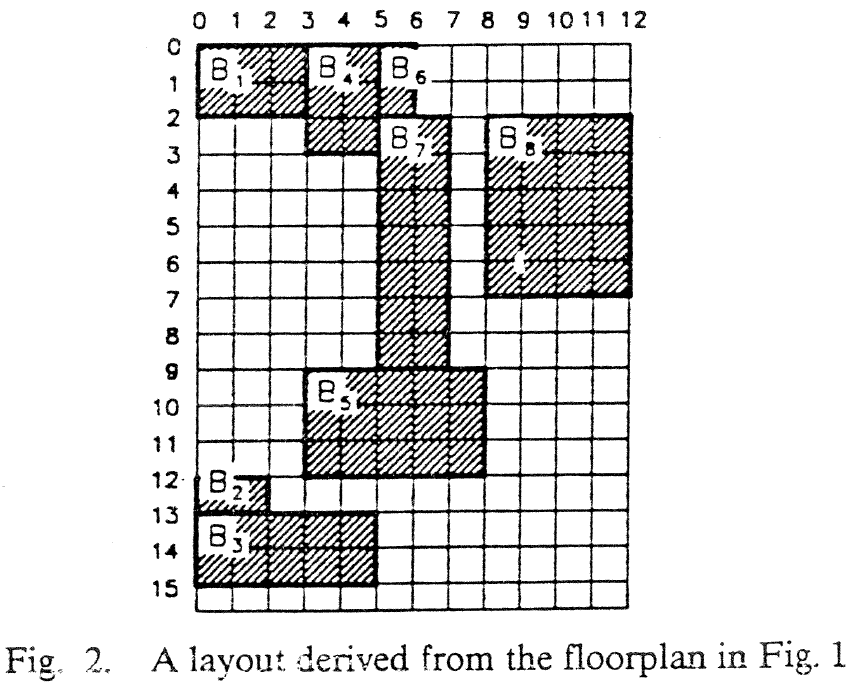 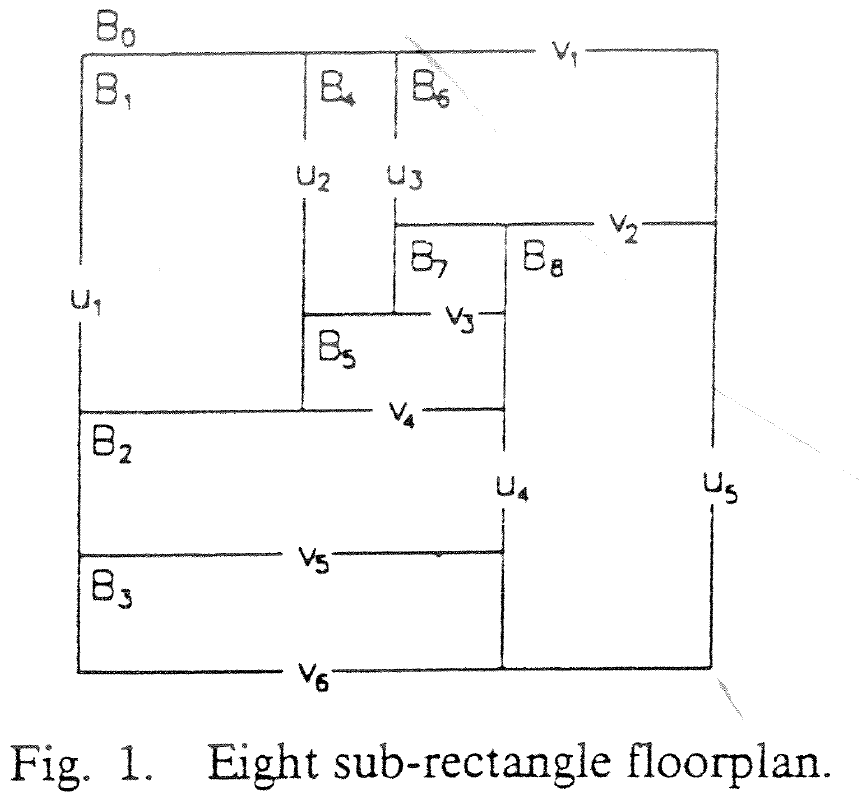 June 2020
Planar Graphs
43
Blocks’ Aspect Ratios
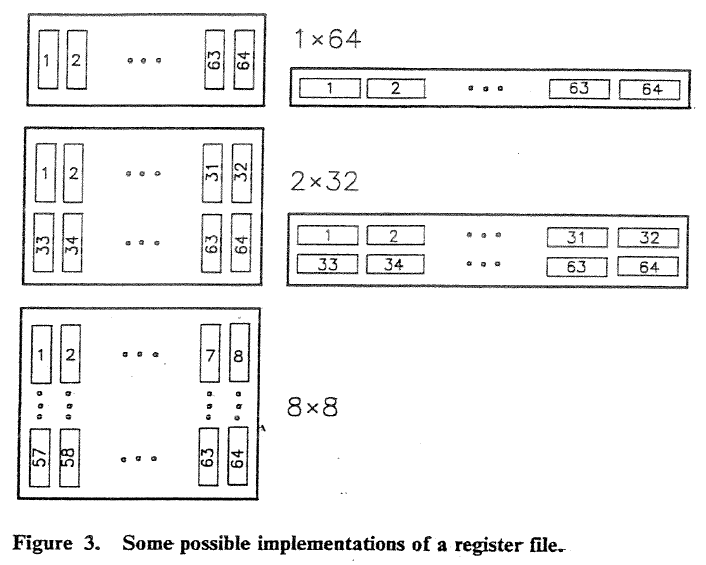 June 2020
Planar Graphs
44
From Floorplan to Placement
Actual layout is obtained by embedding real blocks into floorplan cells.
Blocks’ adjacency relations are maintained
Blocks are not perfectly matched, thus white area (waste) results
Layout width and height are obtained by assigning blocks’ dimensions to corresponding arcs.
Different block sizes yield different layout area, even if block sizes are area invariant.
June 2020
Planar Graphs
45
floorplan
Planar Graph Representation of Layout
graph representation
B1
B2
B7
B8
B8
B2
B7
B9
B1
B9
B12
B10
B5
B10
B3
B3
B5
B4
B12
B11
B6
B11
B6
B4
Vertices - vertical lines. Arcs - blocks.
Dual graph is implied.
June 2020
Planar Graphs
46